The Article
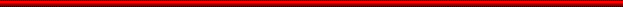 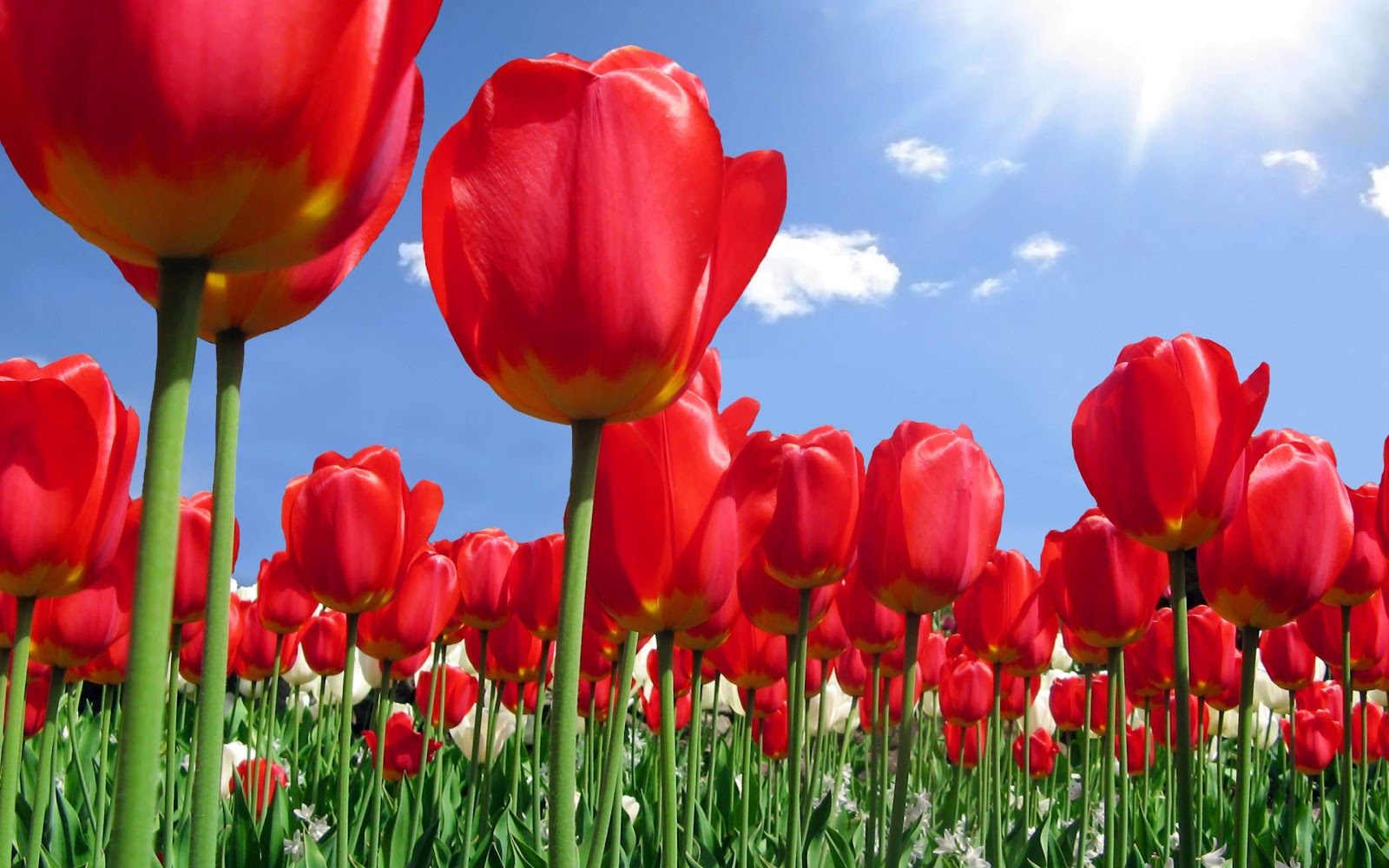 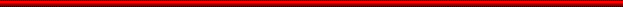 সবাইকে শুভেচ্ছা ও অভিনন্দন
পরিচিতি
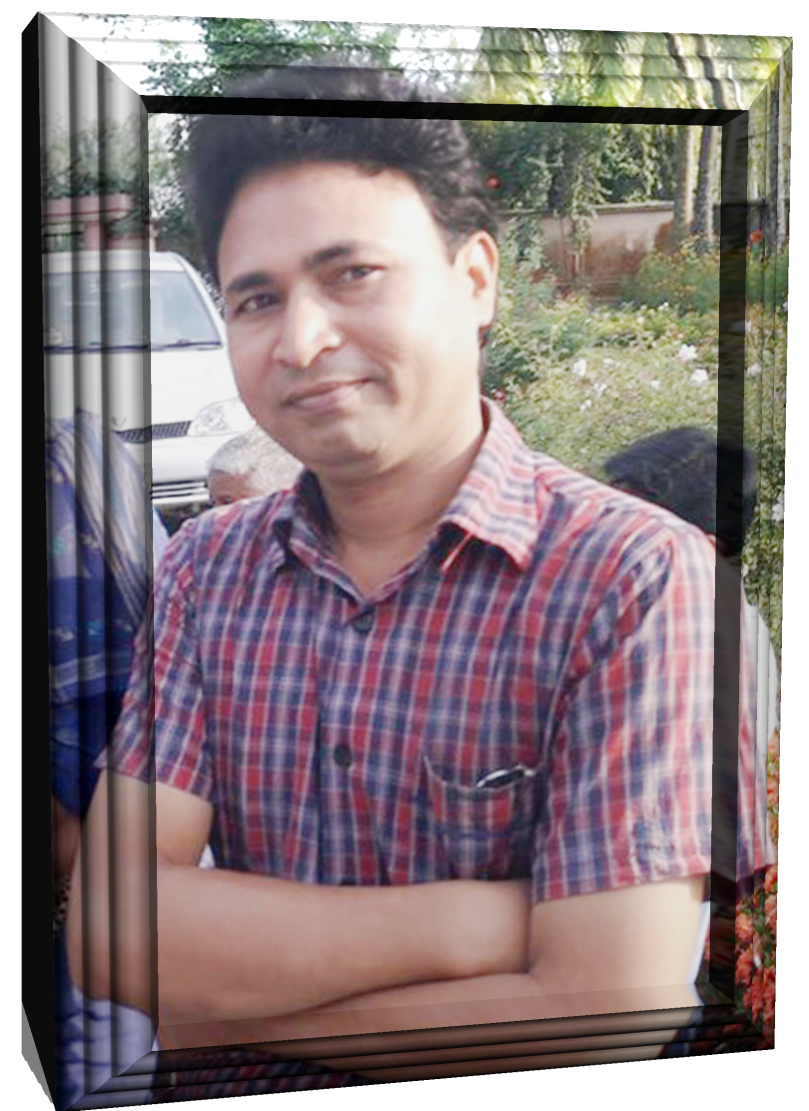 প্রশান্ত কুমার দাস
সময়ঃ ৫০ 
মিনিট
আজকের
The Article
সহকারী শিক্ষক (কম্পিউটার শিক্ষা)
চুহড় উচ্চ বিদ্যালয়
পায়রাবন্দ,মিঠাপুকুর,রংপুর।
E-mail: proapon@gmail.com
Mobile Number: 01728332201
The Article
এ পাঠ থেকে জানতে পারবে-
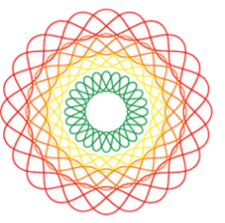 Article ব্যবহারের নিয়ম
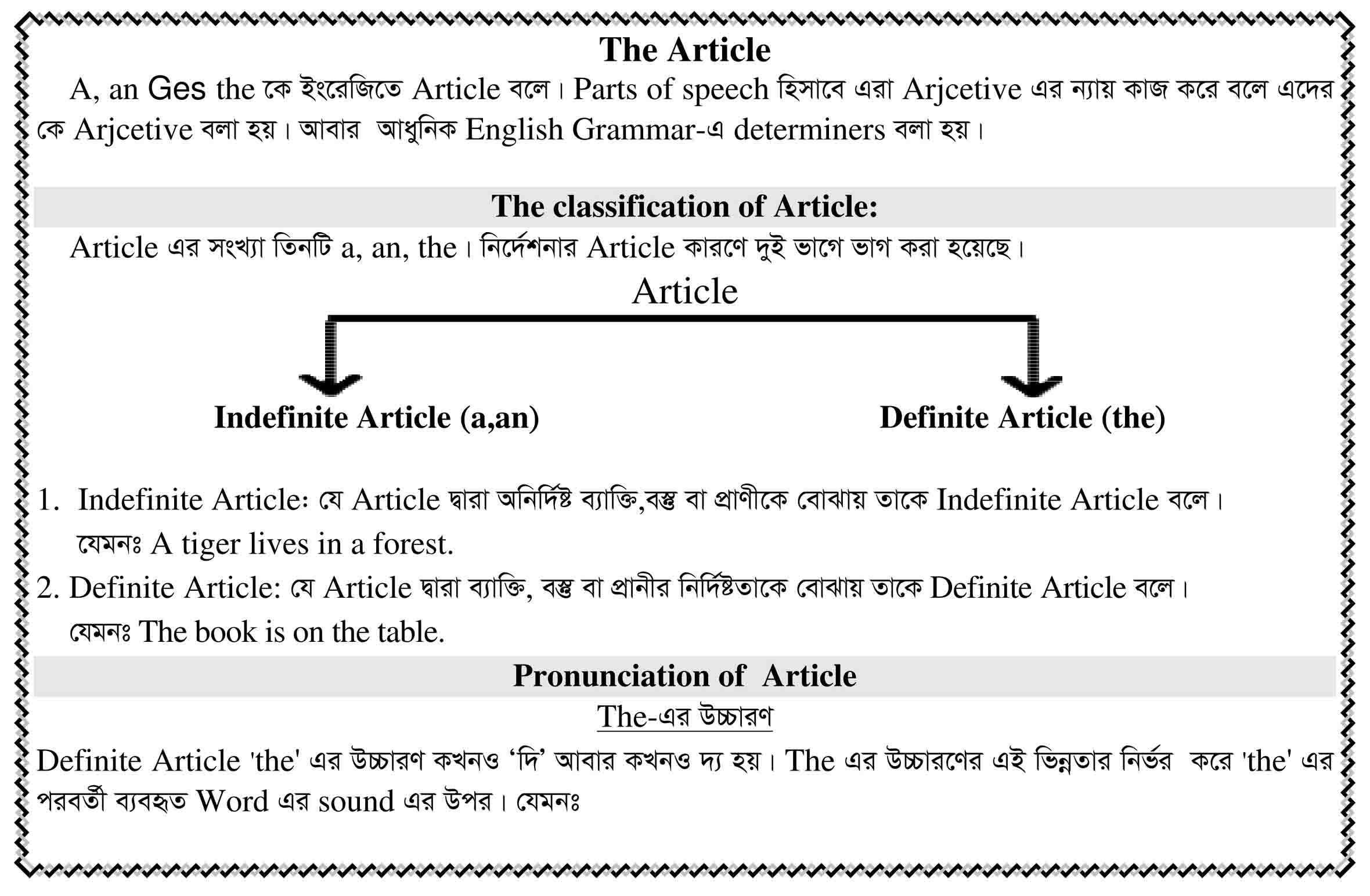 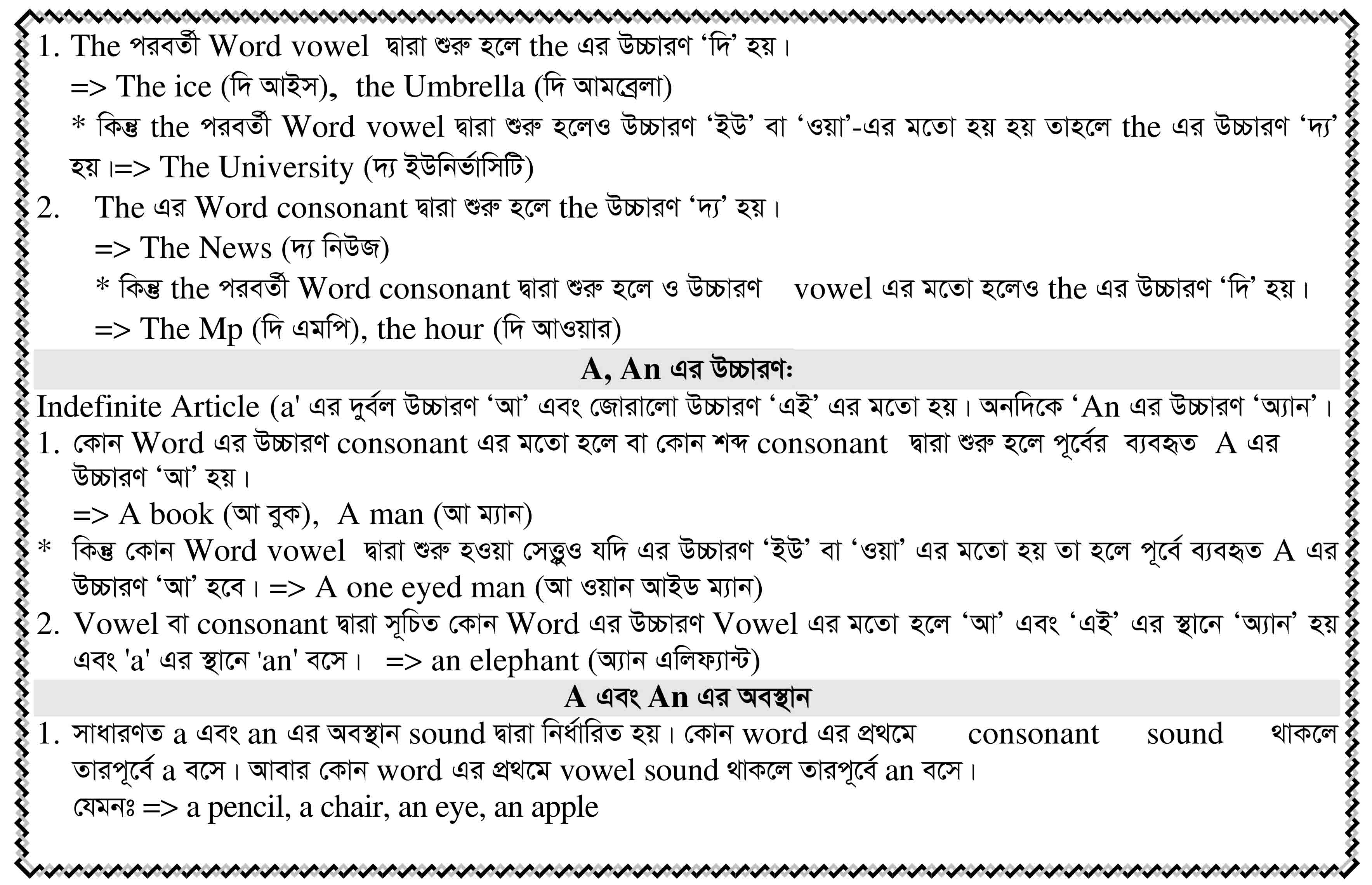 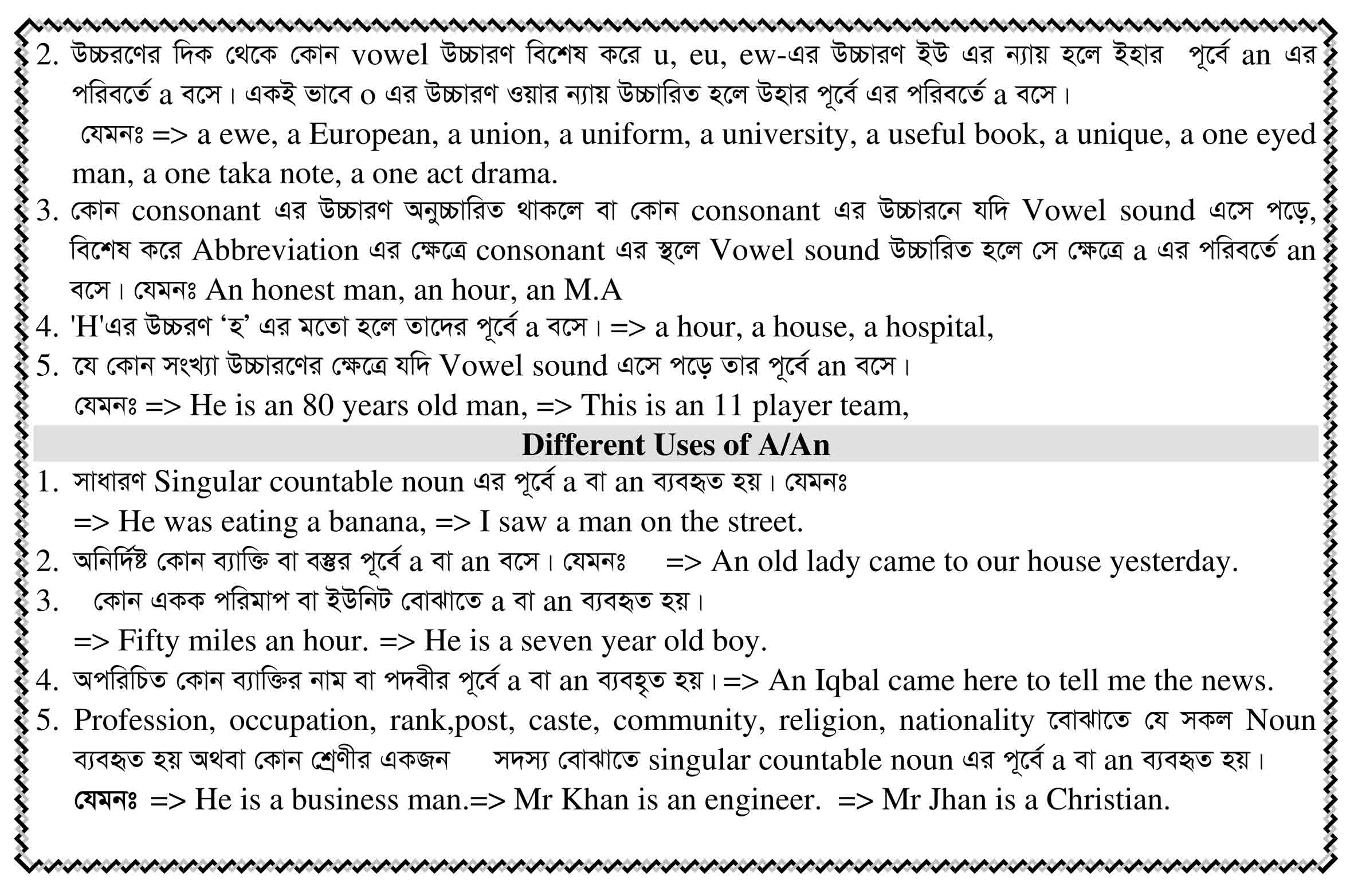 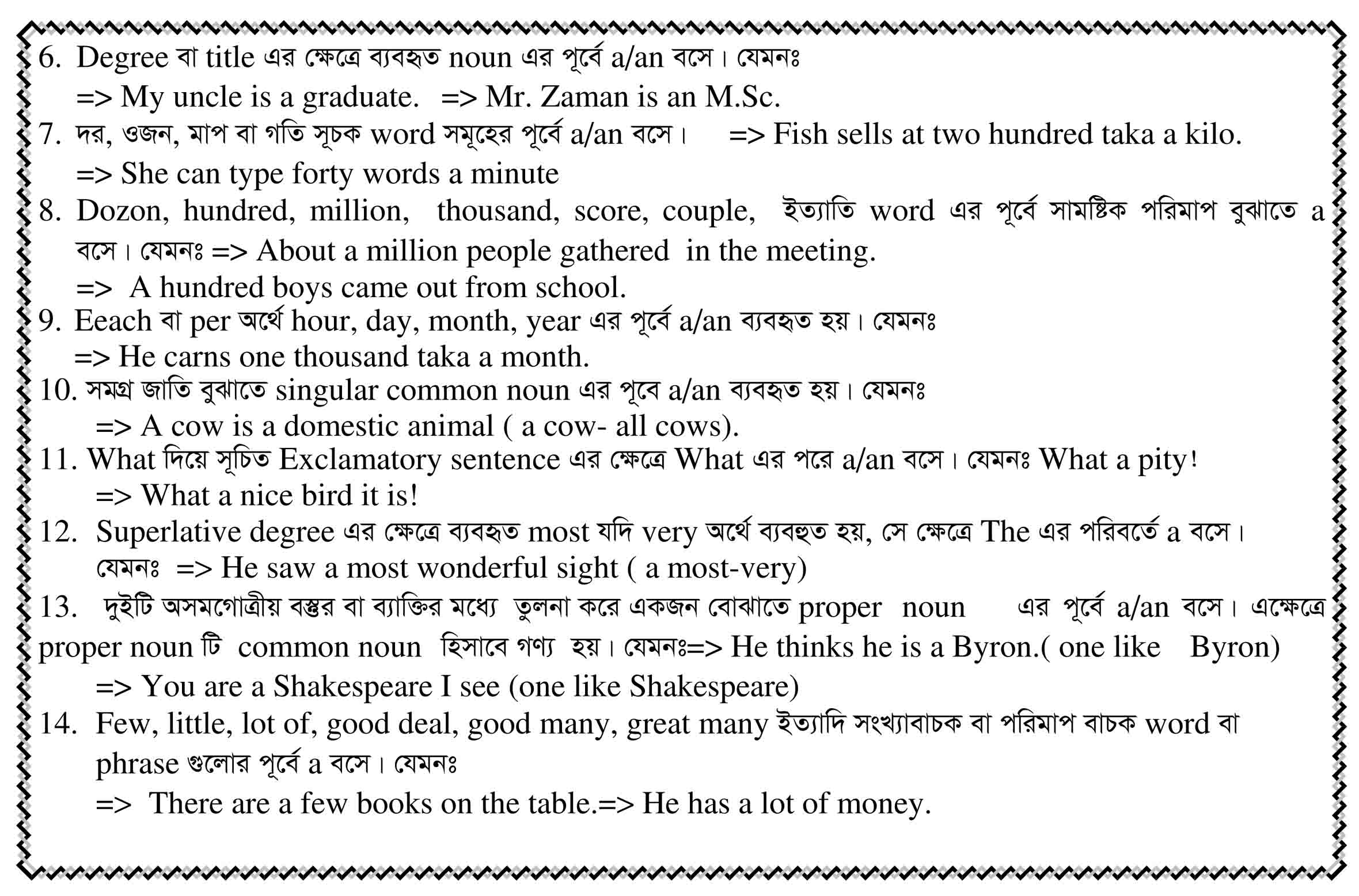 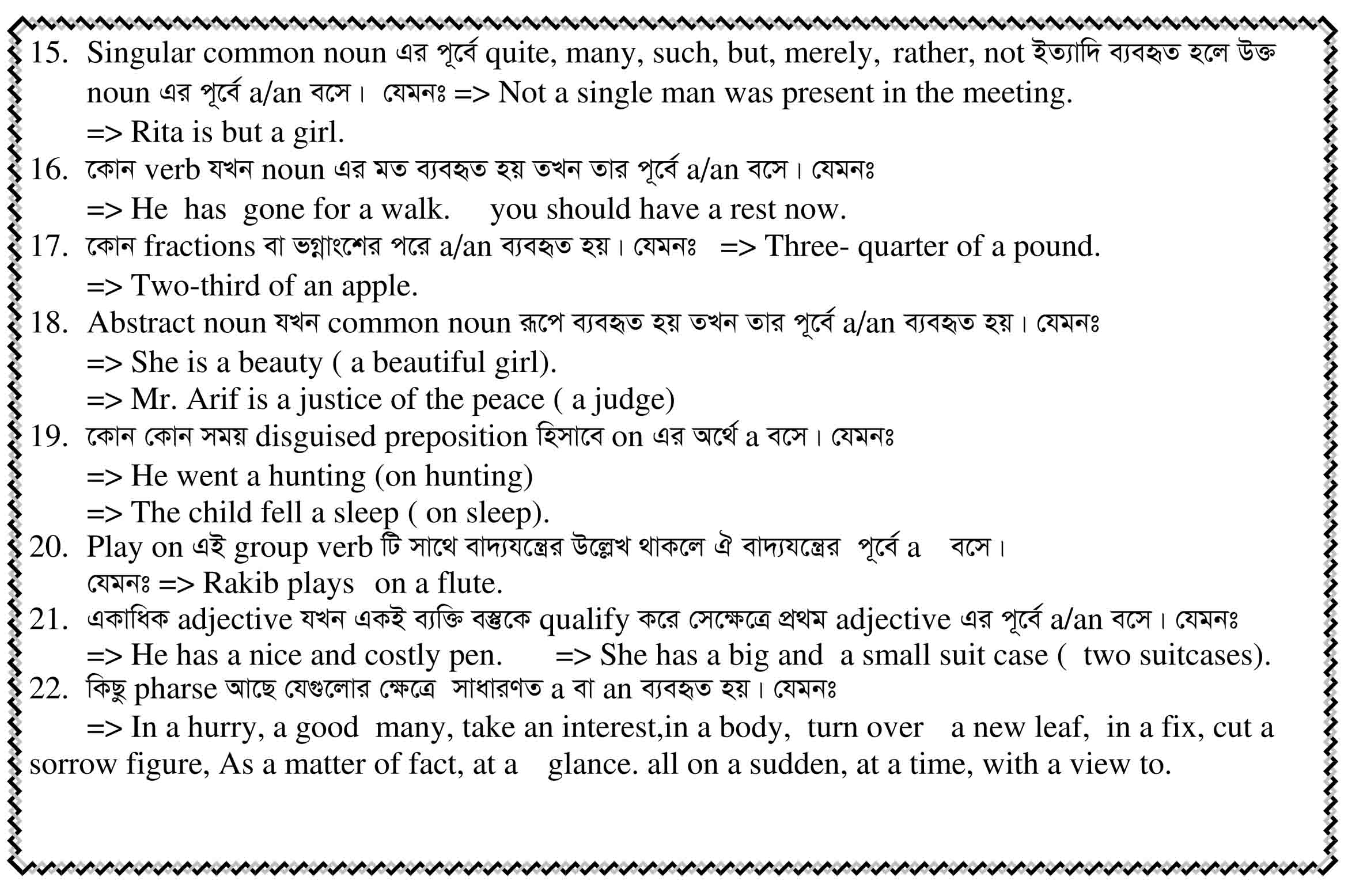 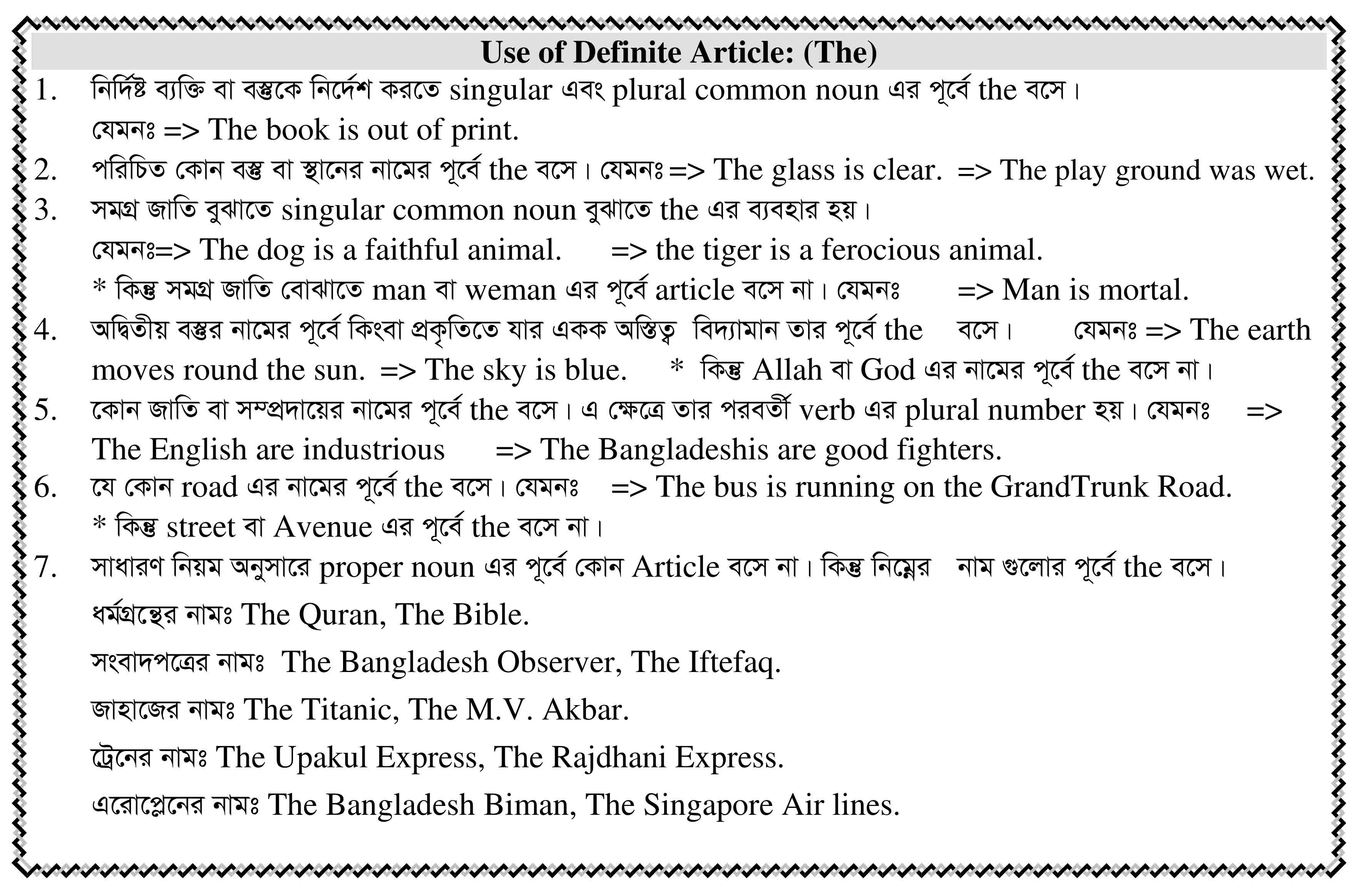 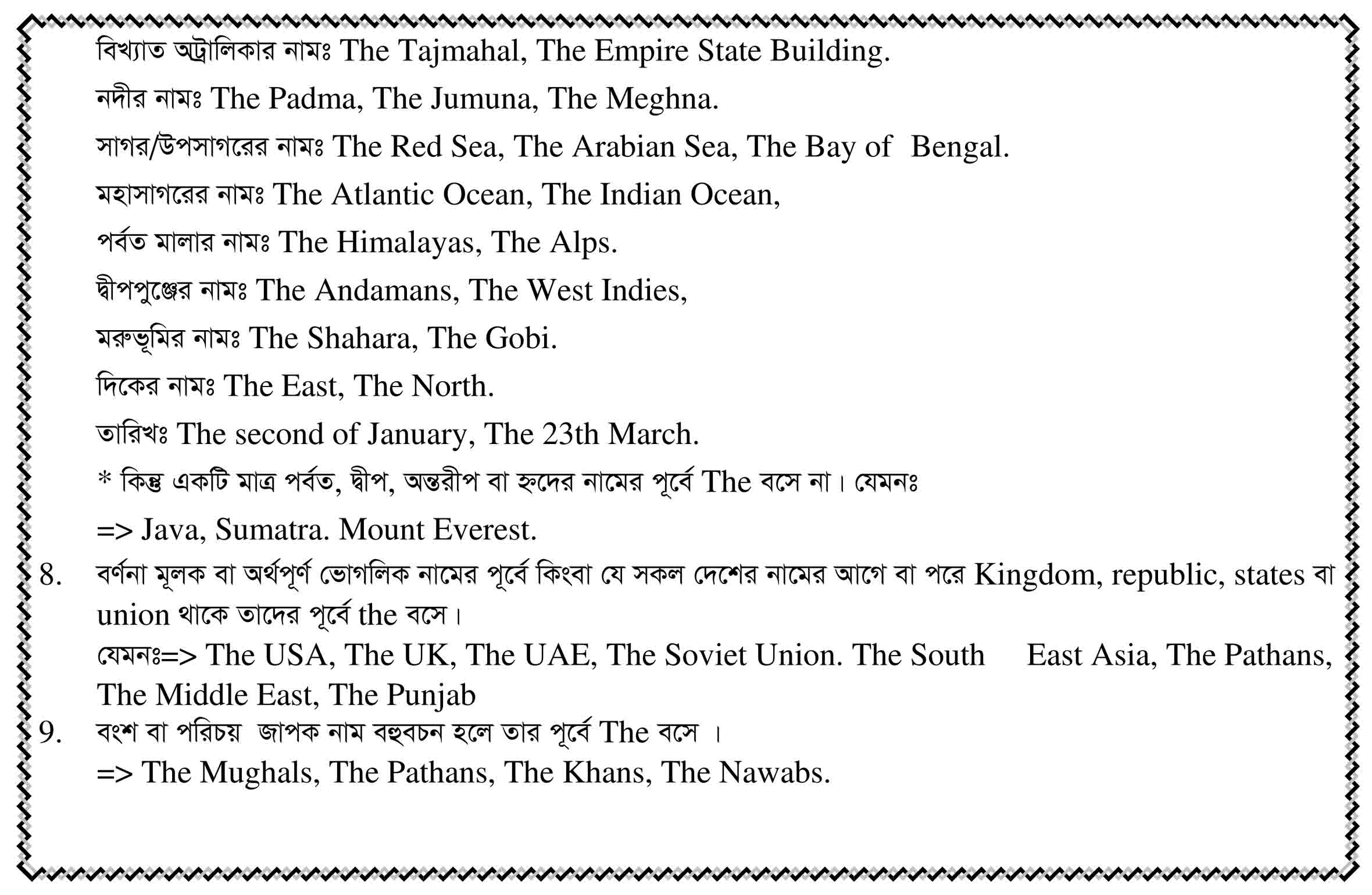 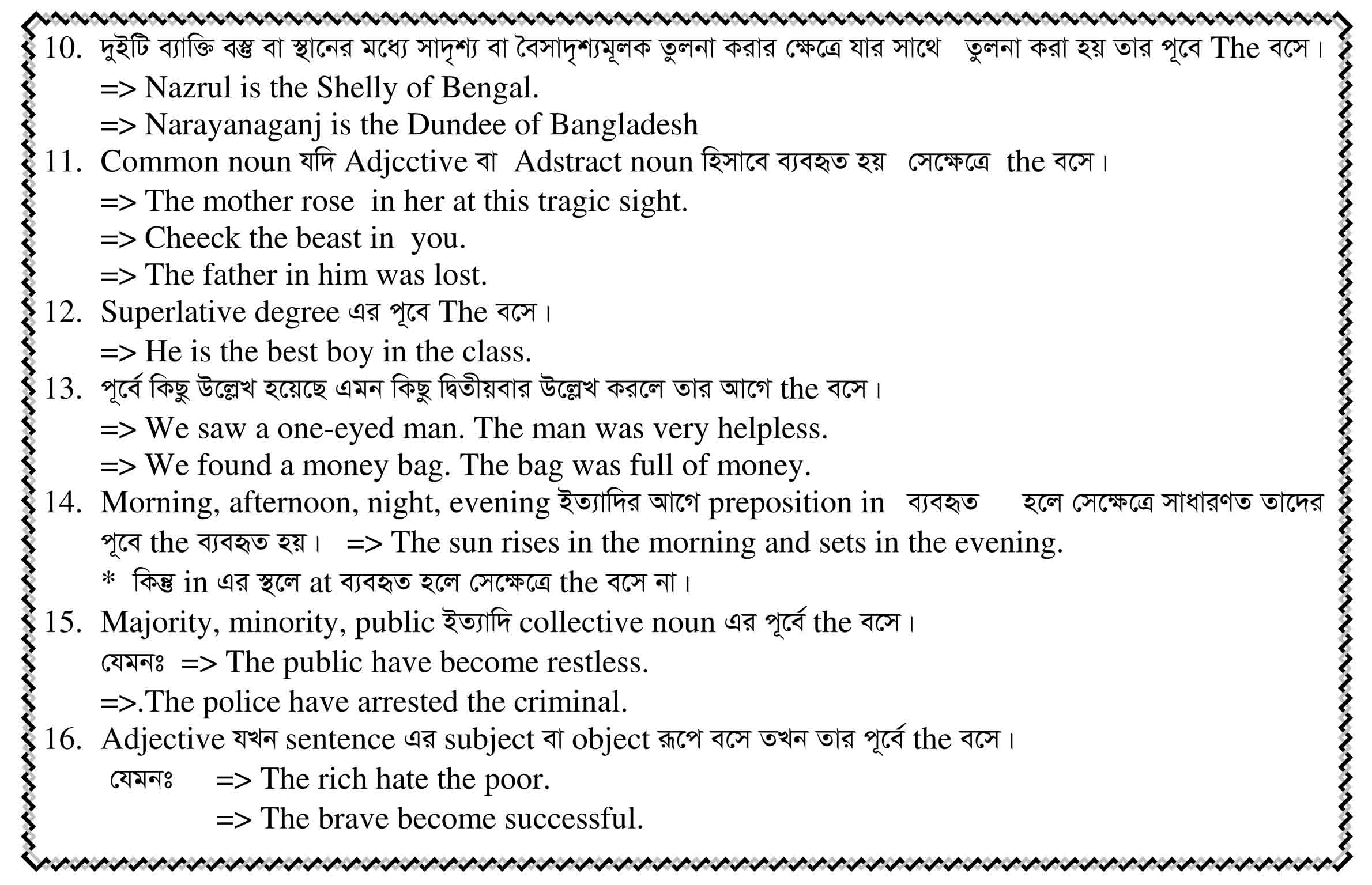 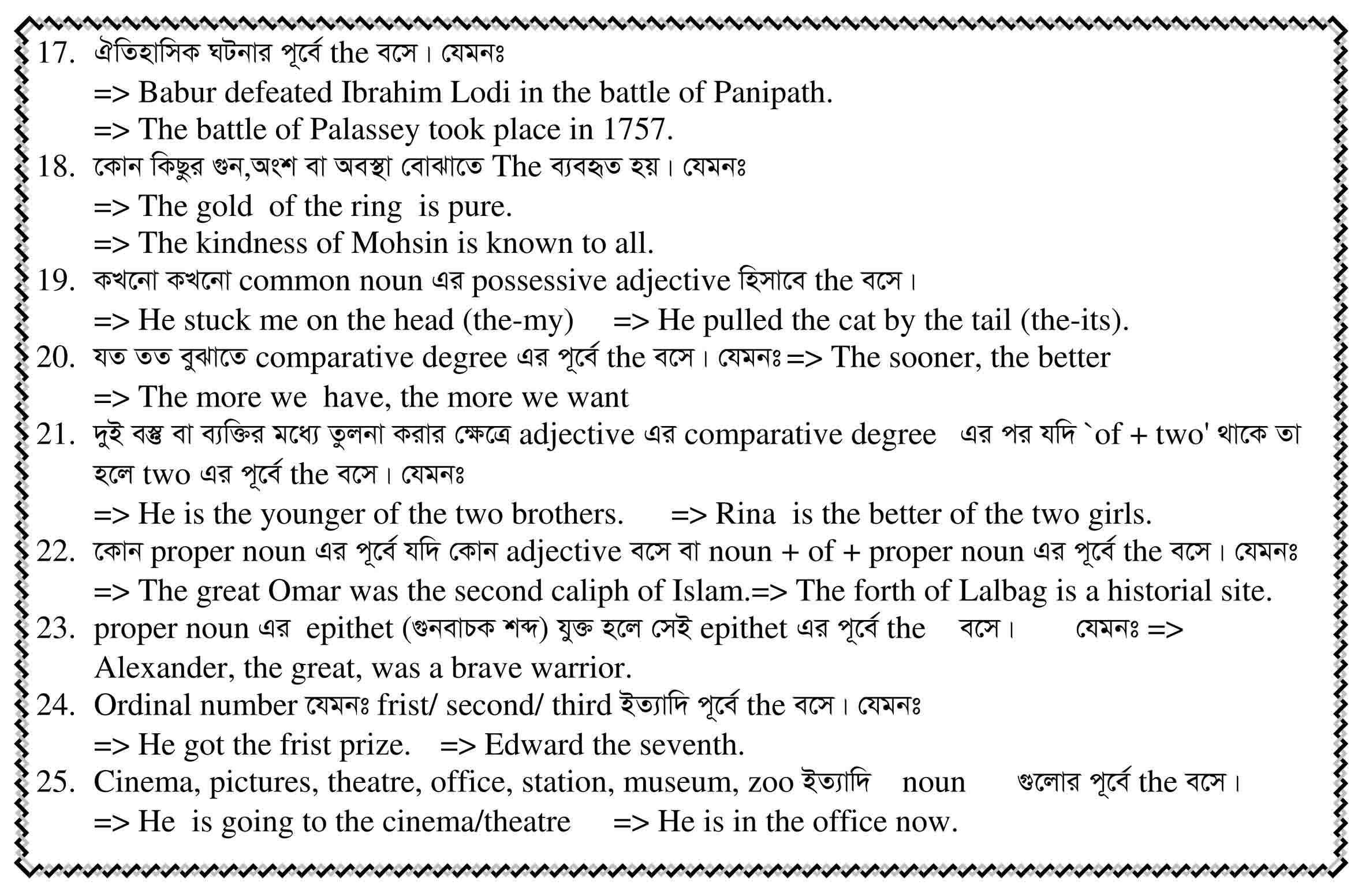 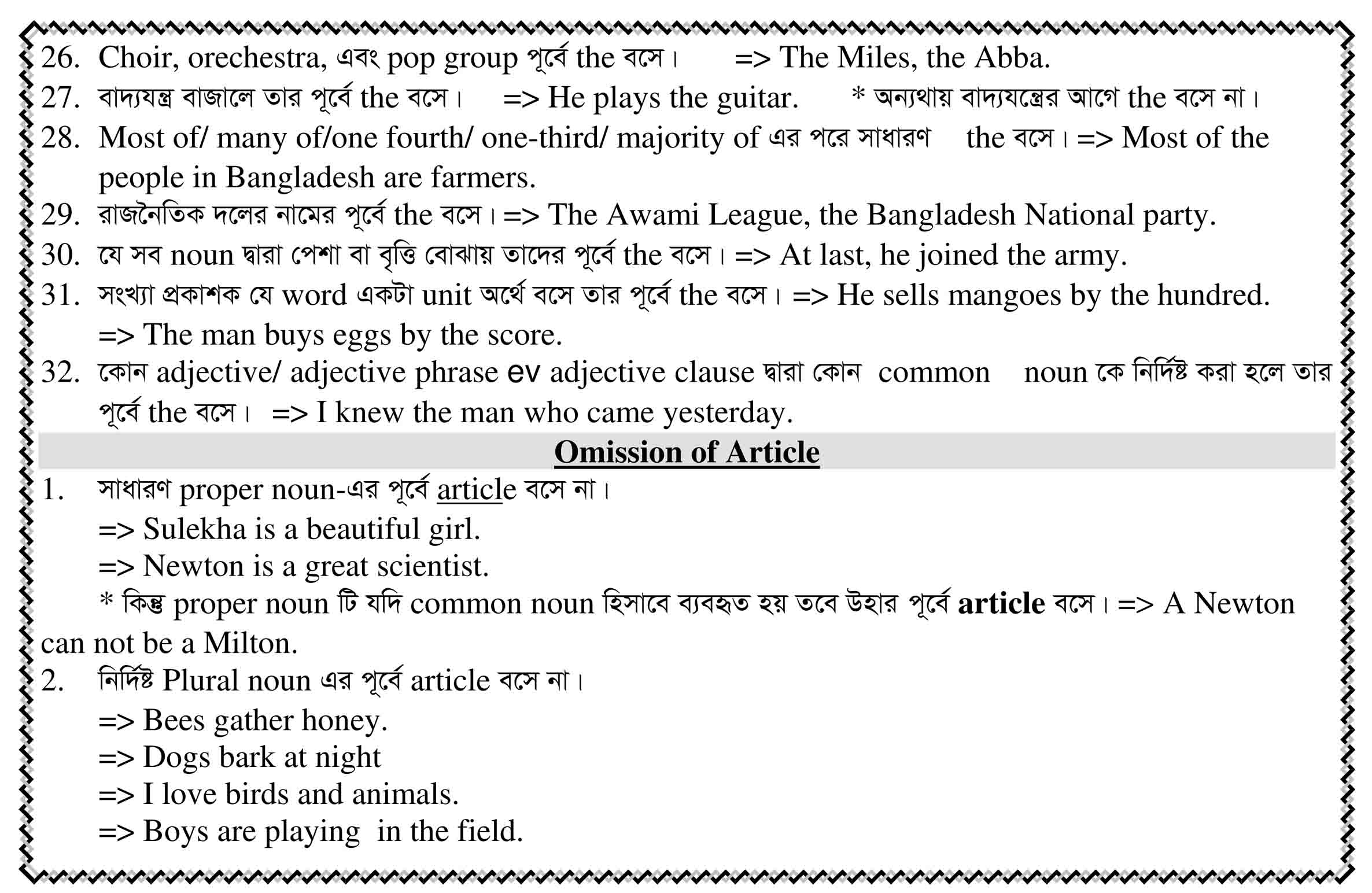 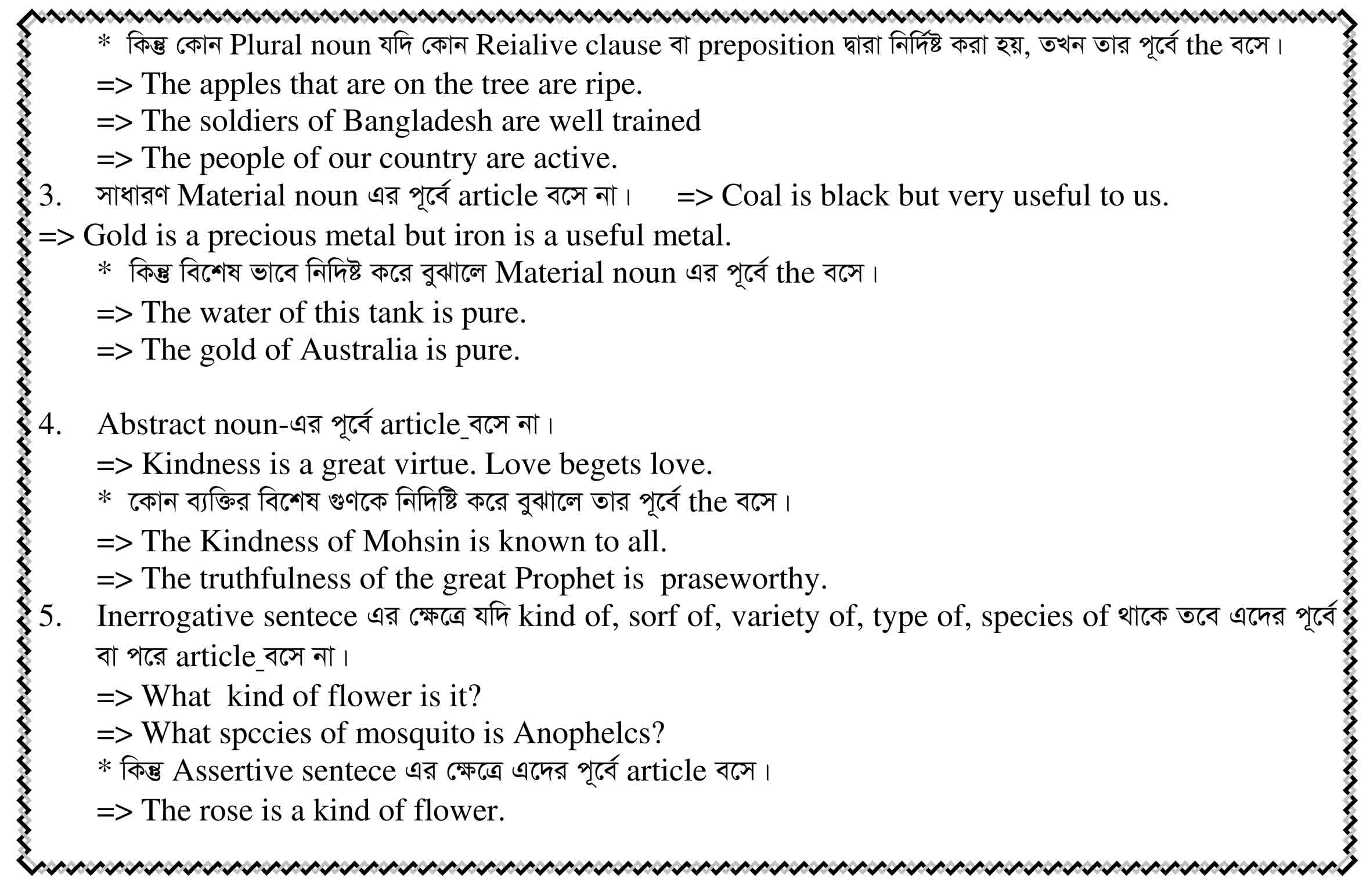 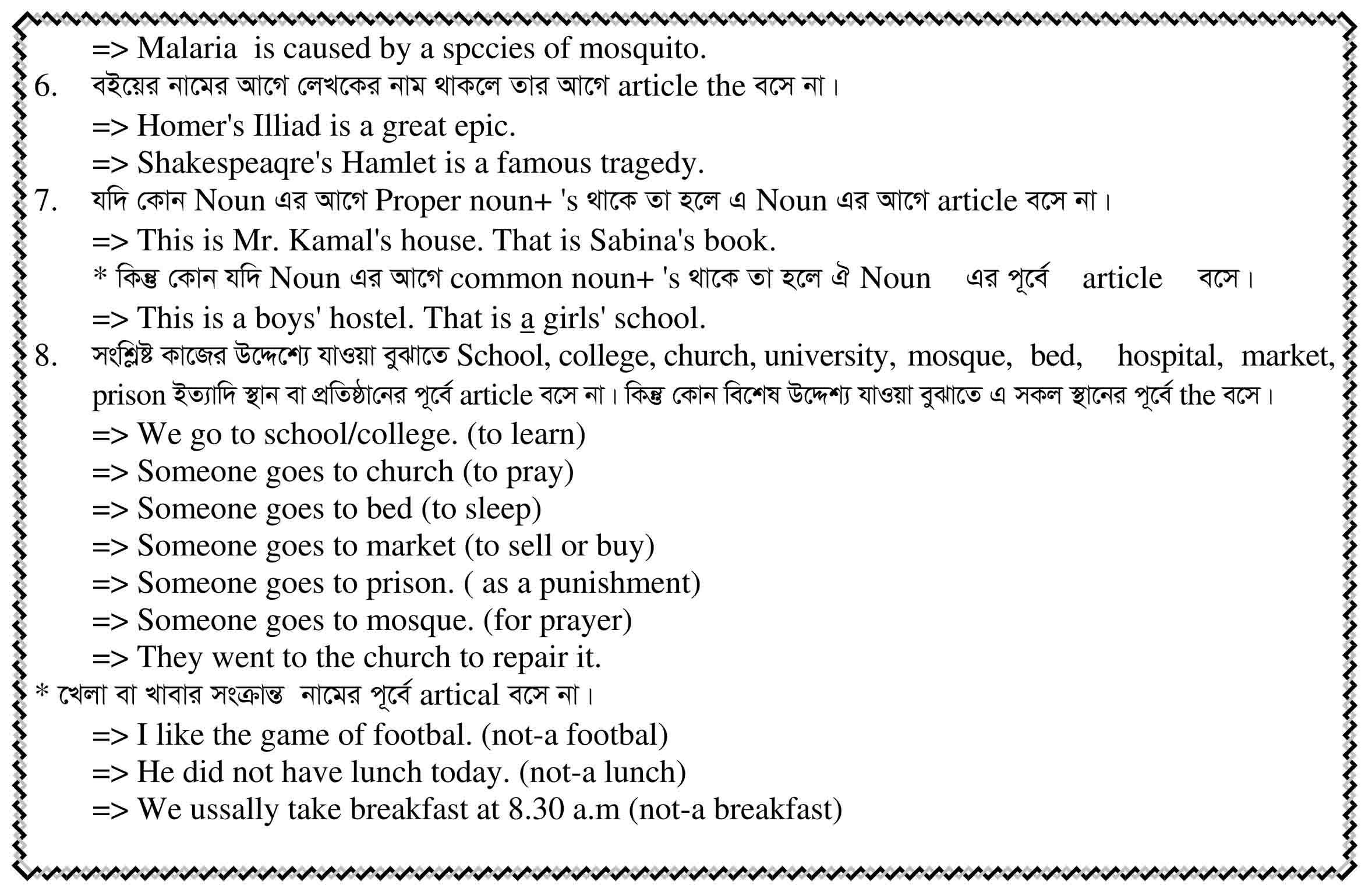 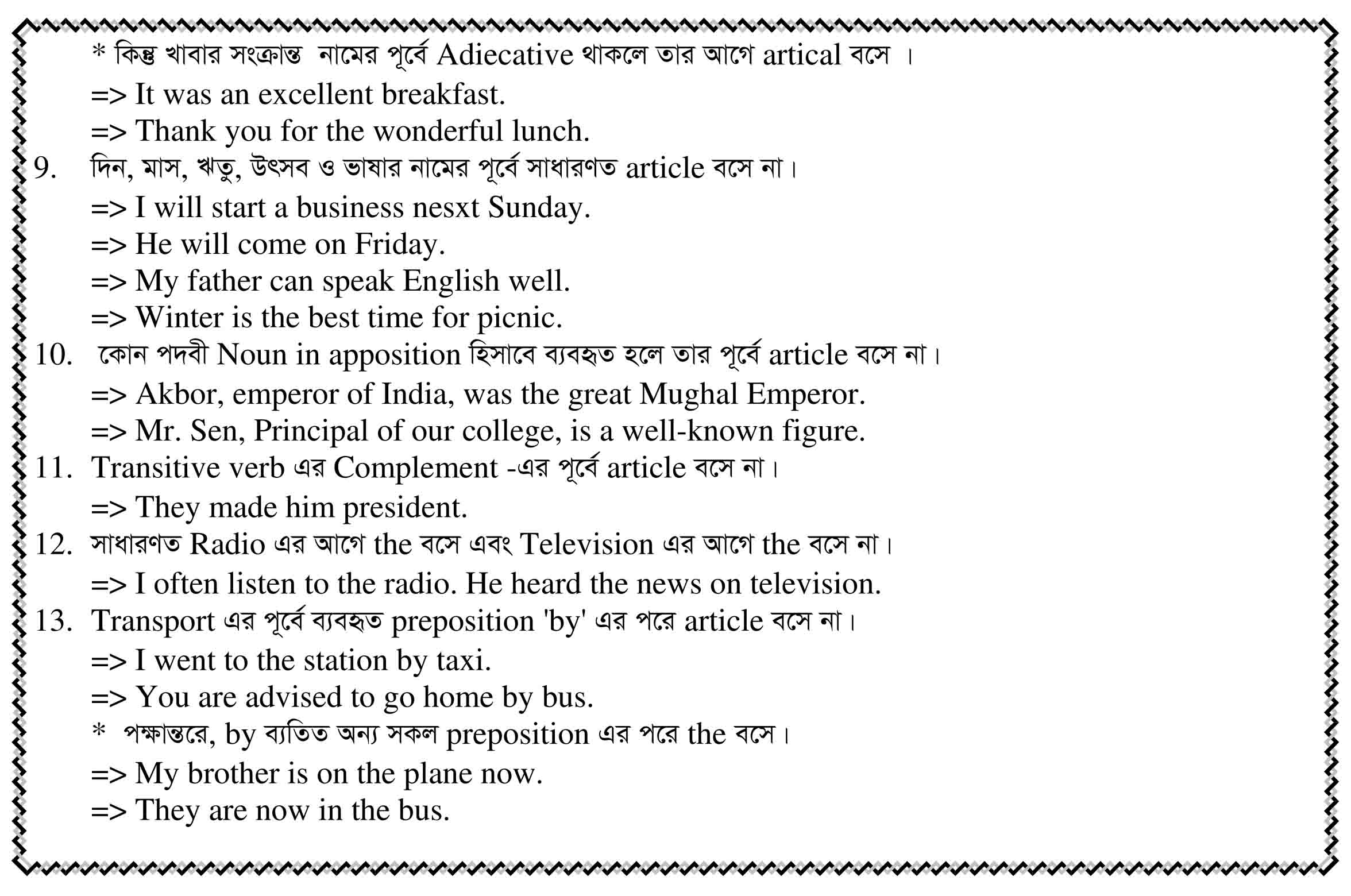 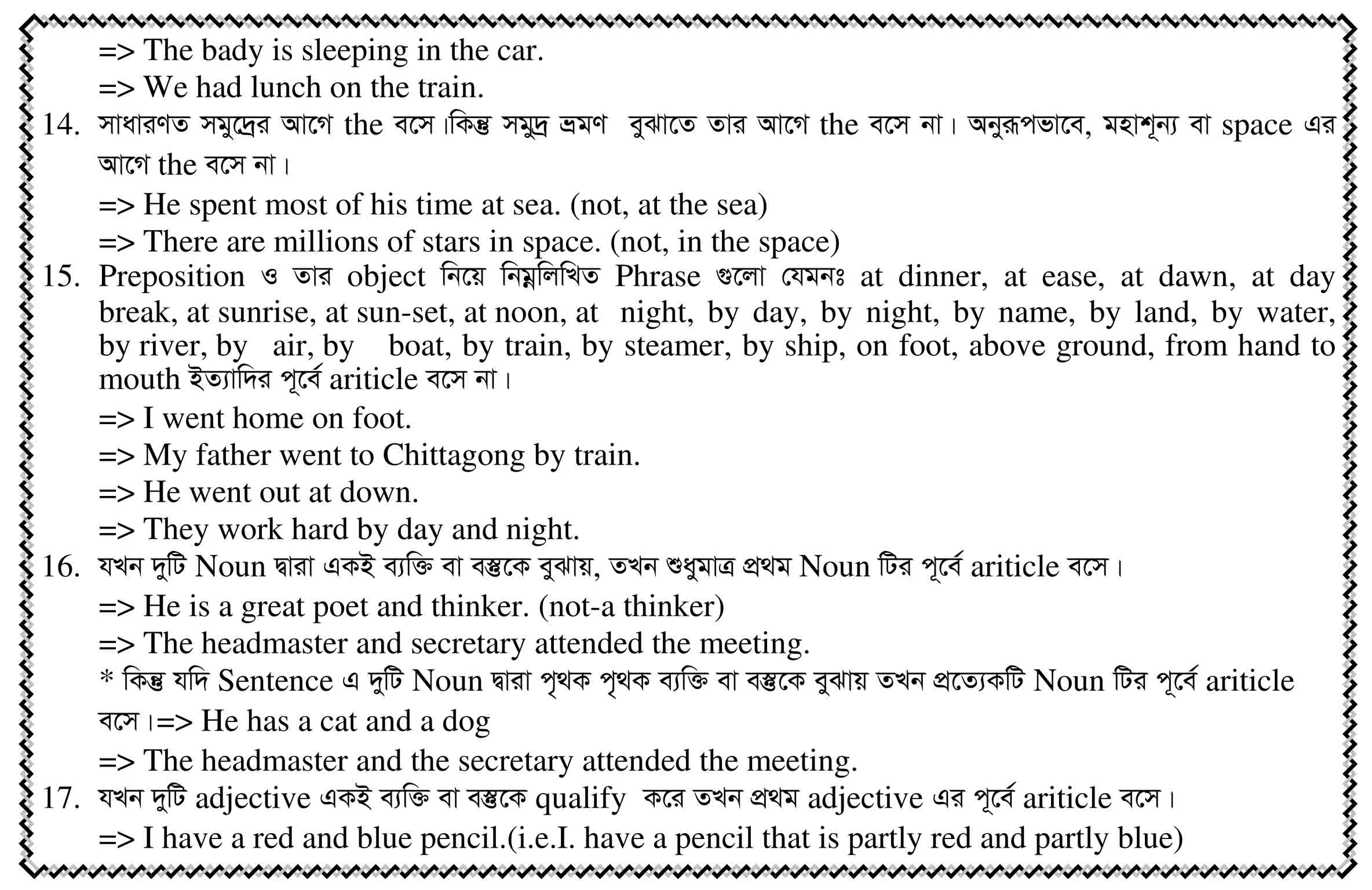 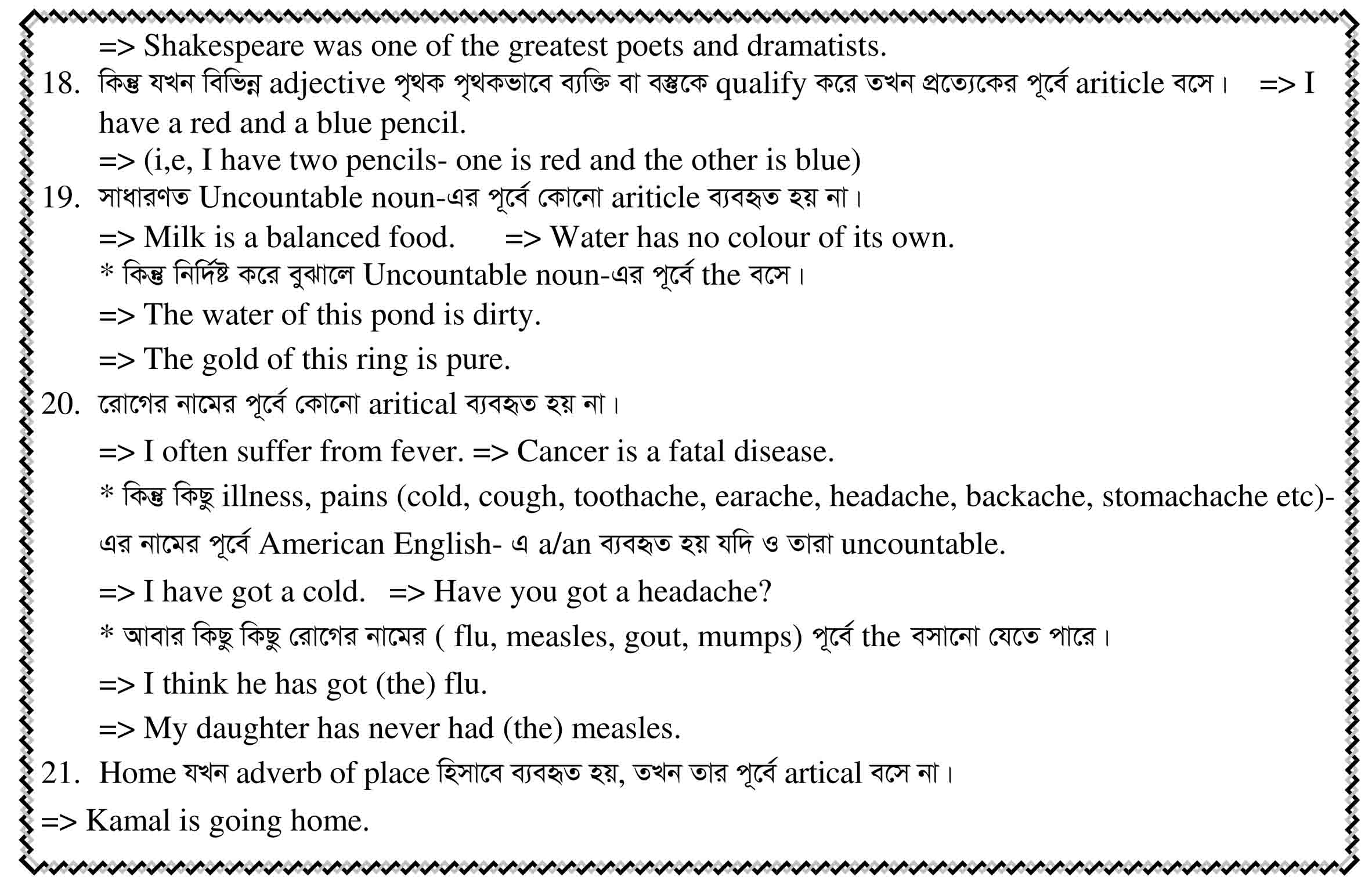 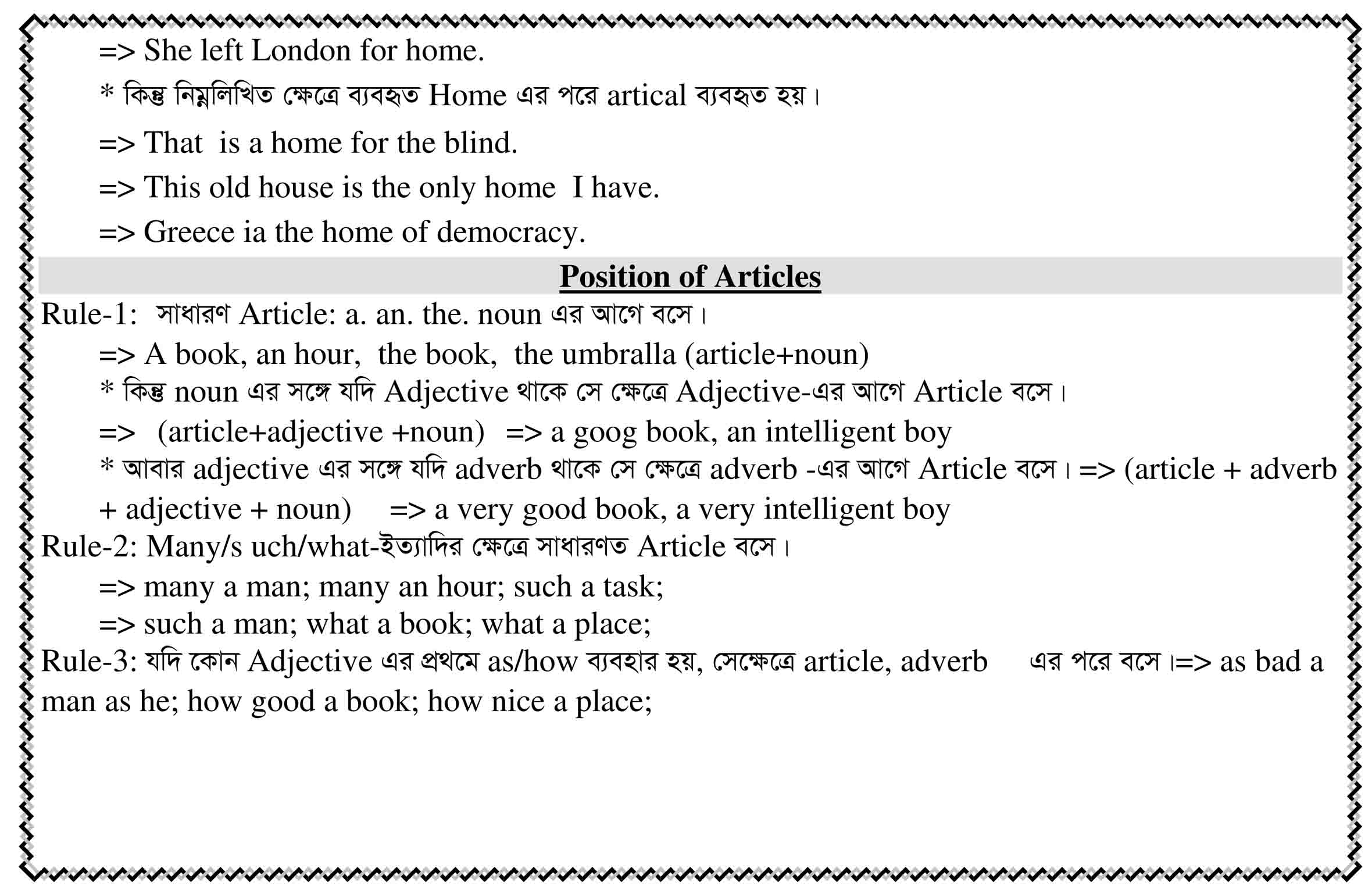 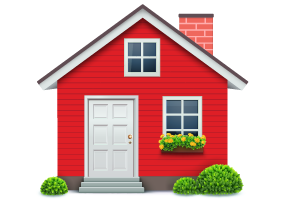 বাড়ীর কাজ
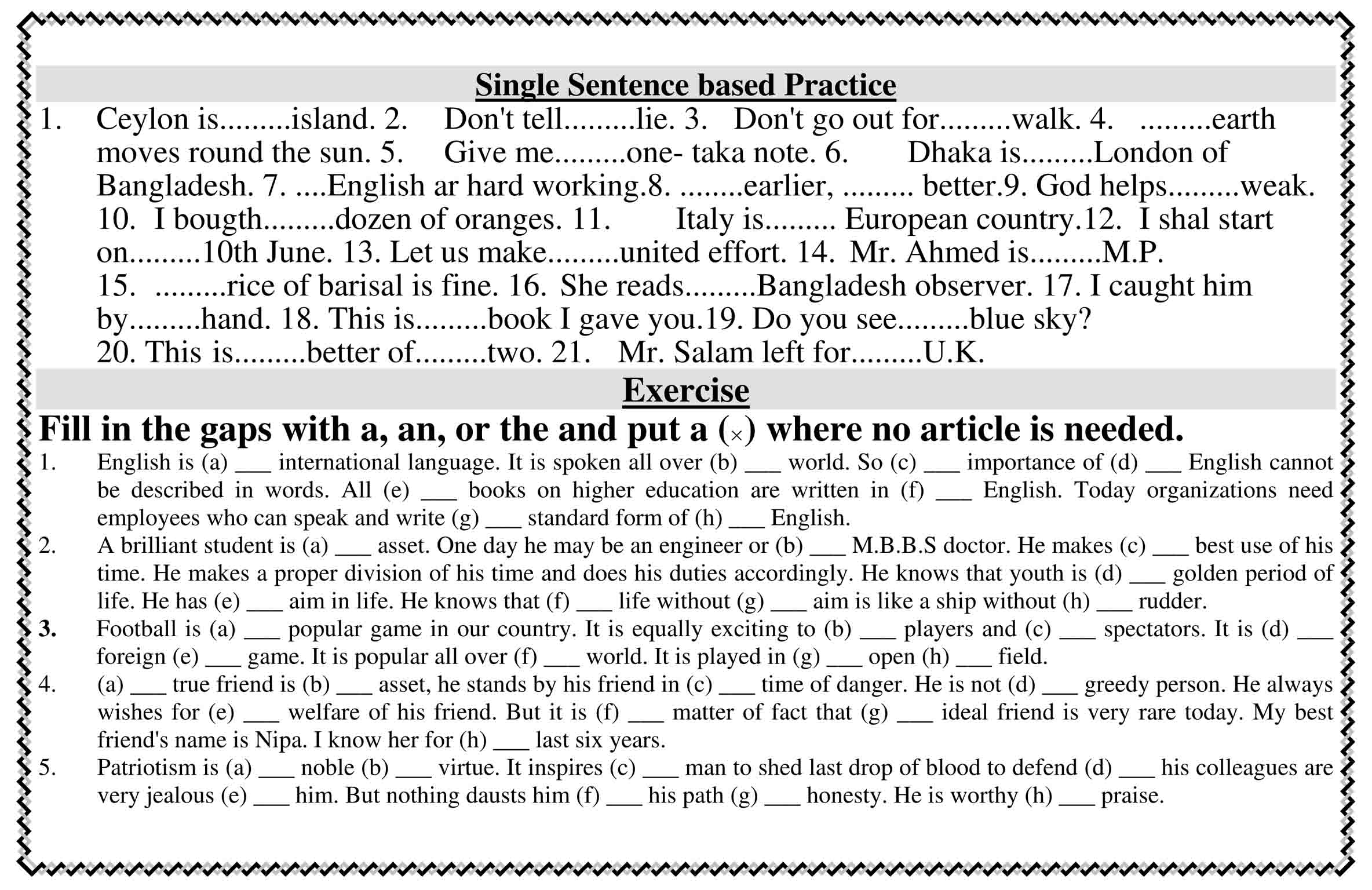 সবার জন্য রইল শুভকামনা
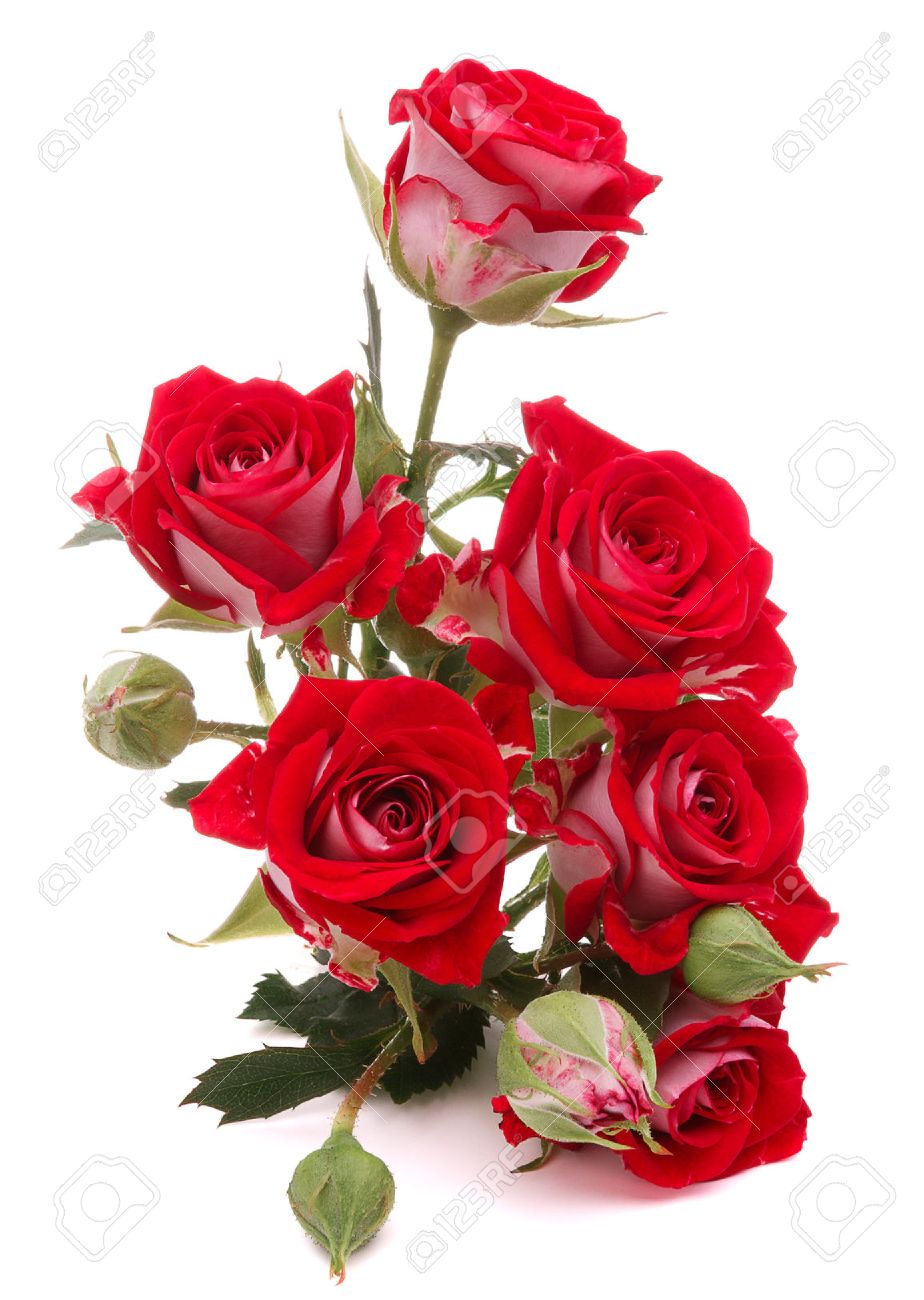 ধন্যবাদ